Из чего наш мир состоит? Из
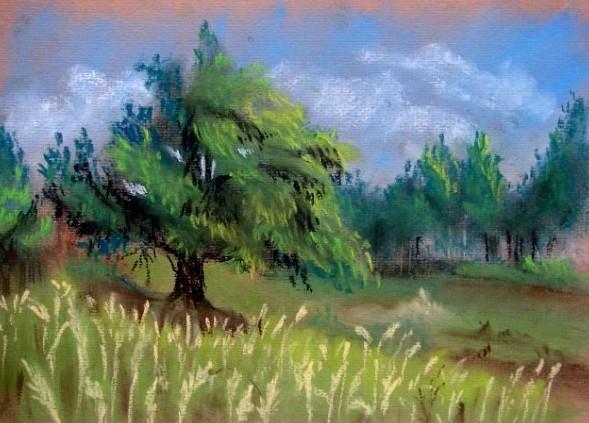 Из чего наш мир состоит?
Из дубка, что в поле  стоит, .
Из высоких гор с сединой                          И ещё, и ещё —
                             из меня с тобой!
Из мальчиков и девочек, Из книжек и затей, А главное, а главное – Из взрослых и детей.
Из мальчиков и девочек,                Из книжек и затей, 




А главное, а главное – Из взрослых и детей.
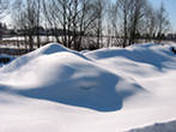 Из чего наш 
     мир состоит?
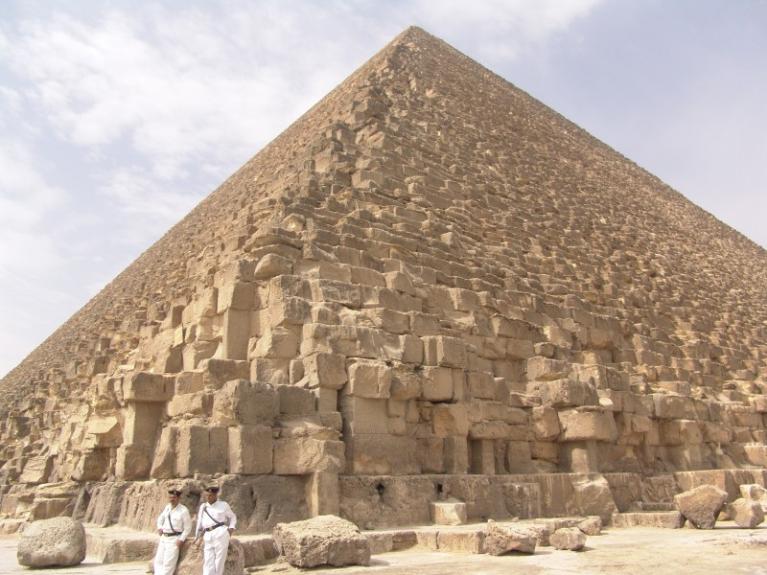 Из сугробов 
      и пирамид
Из садов, цветущих весной,
     И ещё, и ещё— 
                              из меня 
                                      с тобой.
Из мальчиков и девочек,                      Из книжек и затей,




 А главное, а главное –                 Из взрослых и детей.
Из чего наш мир состоит?






 Из катка, который открыт
Из мечты —               до Марса 
                                                   длиной.




 И ещё,                                   из меня
    и ещё —                               с  тобой.
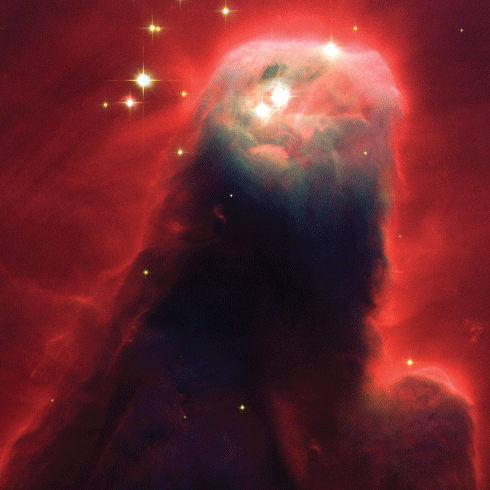 Из
Из мальчиков 
        и девочек, Из книжек 
             и затей, А главное, 
       а главное – Из взрослых 
            и детей.